1
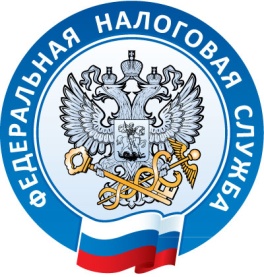 Начальник налогообложения юридических лиц УФНС России по Волгоградской области
Т.В. Ходоренко
СПЕЦИАЛЬНЫЕ НАЛОГОВЫЕ РЕЖИМЫ.
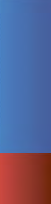 г.Волгоград, 2020
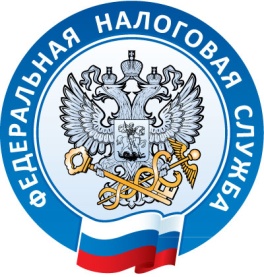 Система налогообложения в виде единого налога на вмененный доход для отдельных видов деятельности отменяется с 01 января 2021 года (Федеральный закон от 29.06.2012 № 97-ФЗ).
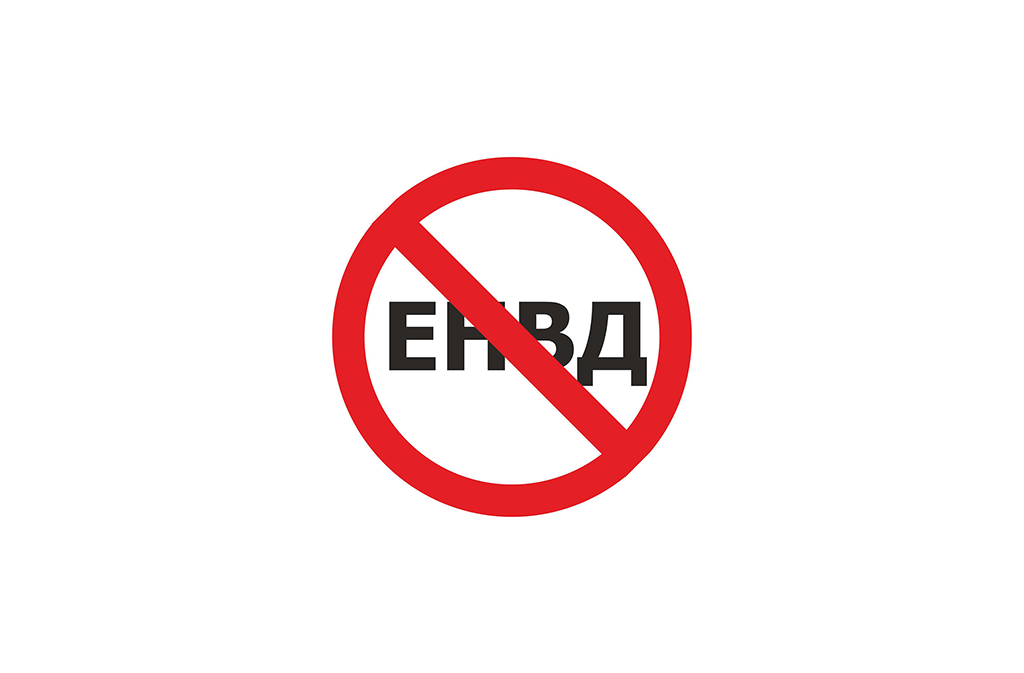 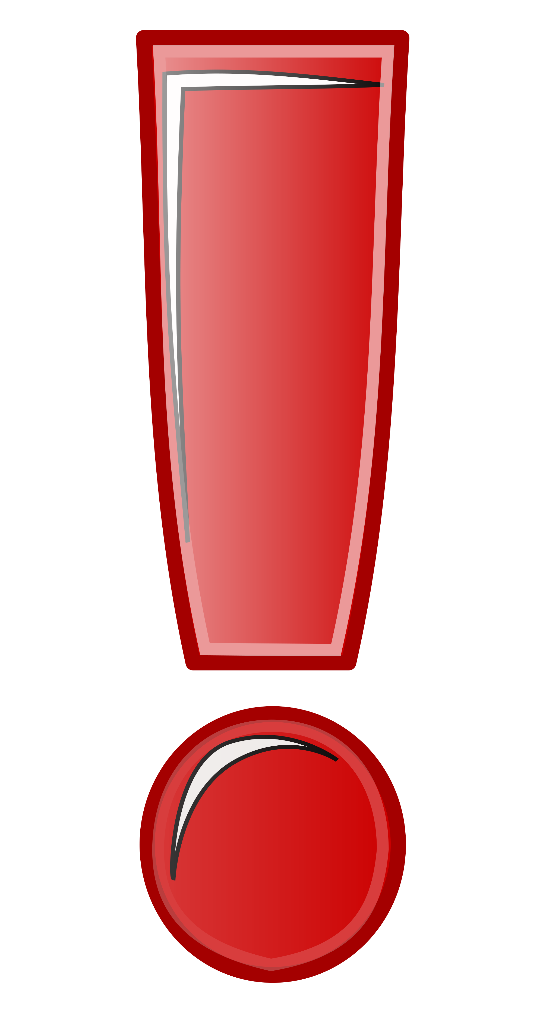 Индивидуальные предприниматели и организации, не перешедшие 
до 31 декабря 2020 года 
на иной налоговый режим, автоматически переходят на общий режим налогообложения.
3
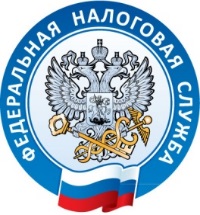 На какой режим перейти?
Специальные налоговые режимы на которые можно перейти.
УСН
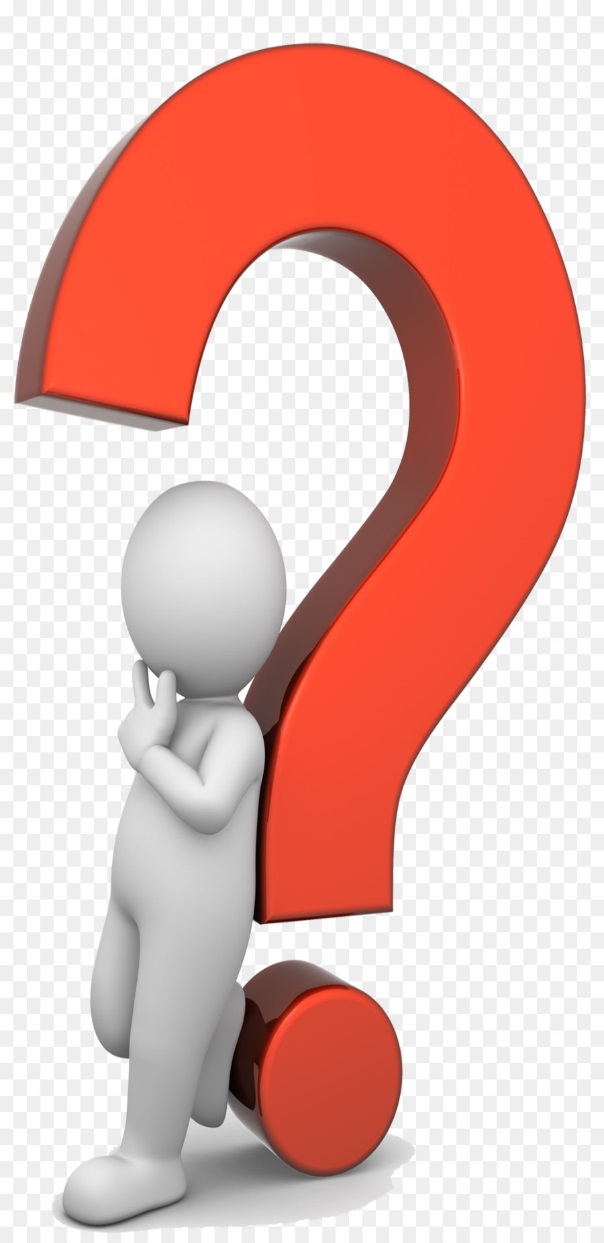 ИП
ЮЛ
УСН
ЕСХН
ПСН
ЕСХН
НПД
4
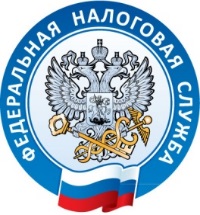 Упрощенная система налогообложения
УСН
УСН вправе применять как юридические лица, так и индивидуальные предприниматели.
Применение УСН освобождает от уплаты:
 



.
Основные условия применения УСН:
1.Доходы налогоплательщика за год <150 млн. рублей.  
(с 2021 года допустимы доходы до 200 млн. руб., при применении прогрессивных ставок для объекта "Доходы" -8 %, для "Доходы минус расходы" - 20 %). На 2021 год, лимиты составят 154,8 млн. рублей.  
2. Средняя численность работников < 100 человек 
(с 2021 года допустима численность работников 130 человек, при применении прогрессивных ставок для объекта "Доходы" -8 %, для "Доходы минус расходы" - 20 %).
3. Бухгалтерская остаточная стоимость основных средств < 150 млн. рублей.
4. Максимальная доля других организаций в уставном капитале - 25 %.
5. Отсутствие филиалов.
6. Налогоплательщик не вправе заниматься некоторыми видами деятельности (например, банковской и страховой, ломбардами, добычей полезных ископаемых, кроме общераспространённых и др.).
юл
ип
НДС
Налога 
на 
имущество
НДФЛ
Налога 
на 
прибыль
СТАВКИ УСН
6%
15%
1% или 5%
 (Закон Волгоградской области 1845-ОД от 10.02.2009);
0% (Закон Волгоградской области130-ОД от 14.07.2015);
1% (Закон Волгоградской области 1845-ОД от 10.02.2009).
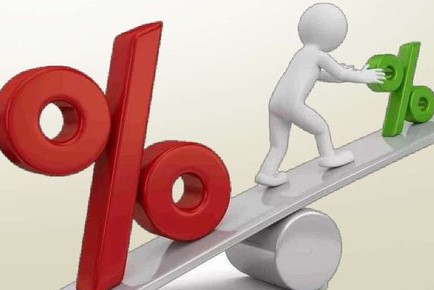 5
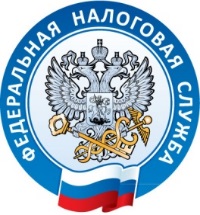 Упрощенная система налогообложения
ПОРЯДОК ПЕРЕХОДА НА УСН
              ВНОВЬ СОЗДАННЫЕ ЮЛ,ИП                                                                    ДЕЙСТВУЮЩИЕ ЮЛ,ИП
Одновременно с регистрацией или в течение 30 календарных дней со дня постановки на налоговый учет подается Уведомление о переходе на УСН 
по форме № 26-2.1 
(приказ ФНС от 02.11.2012 № ММВ-7-3/829)
Не позднее 31 декабря 2020 года подается Уведомление о переходе на УСН 
по форме № 26-2.1
 (приказ ФНС от 02.11.2012 № ММВ-7-3/829)
Налоговая инспекция не подтверждает документально переход на УСН. 
Можно запросить информационное письмо по форме 26.2-7.
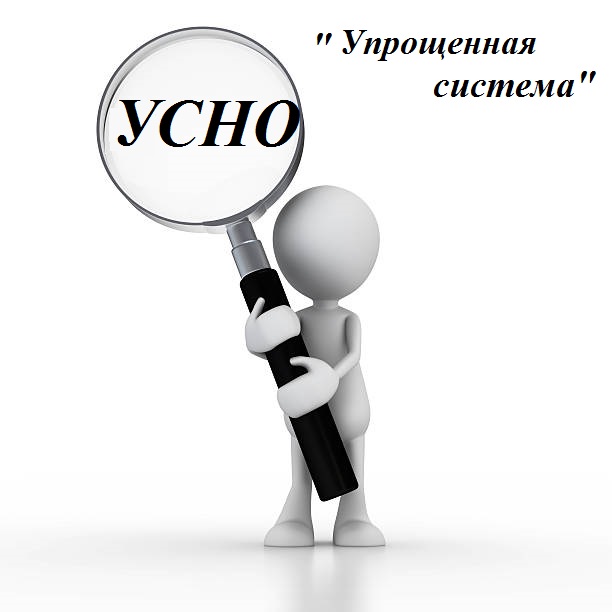 ОСНОВНЫЕ ОБЯЗАННОСТИ:
• отчетность 1 раз в год 
• авансовые платежи 
уплачиваются ежеквартально 
• необходимо вести 
книгу учета доходов и расходов
Лимиты для перехода на УСН с 2021 года
-доходы за 9 месяцев 2020 не более 112,5 млн. рублей.
(если применяли ЕНВД, то доходы считаются, только от общего режима);
-величина остаточной стоимости ОС на дату начала применения не должна превышать 150 млн. рублей.
6
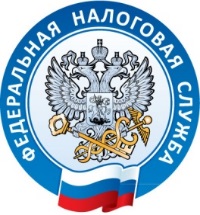 ЕСХН
Единый сельскохозяйственный налог
ЕСХН вправе применять как юридические лица, так и индивидуальные предприниматели.
Применение ЕСХН освобождает от уплаты:
Основные условия применения ЕСХН:
1.Не могут работать на ЕСХН производители подакцизных товаров (алкоголь, табак и др.), а также те, кто занимается игорным бизнесом.
2. Доля дохода от реализации сельскохозяйственной продукции или рыболовецкого улова составляет не менее 70% от всего его дохода.
3. Численность работников рыбохозяйственных организаций и индивидуальных предпринимателей, применяющих ЕСХН, не более 300 человек. Для сельскохозяйственных организаций такого требования нет.
По размеру получаемых доходов ограничений не предусмотрено, при условии, что соблюдается требование о доле доходов не менее 70%.
юл
ип
НДС
НДФЛ
Налога 
на 
имущество
Налога 
на 
прибыль
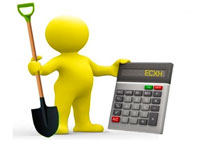 ОСНОВНЫЕ ОБЯЗАННОСТИ:
•отчетность 1 раз в год 
•авансовые платежи уплачиваются за полугодие
•необходимо вести книгу учета доходов и расходов
СТАВКА ЕСХН 6%
7
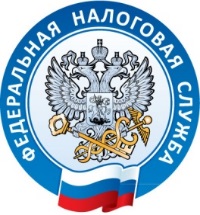 Единый сельскохозяйственный налог
ПОРЯДОК ПЕРЕХОДА НА ЕСХН
              ВНОВЬ СОЗДАННЫЕ ЮЛ,ИП                                                                    ДЕЙСТВУЮЩИЕ ЮЛ,ИП
Одновременно с регистрацией или в течение 30 календарных дней со дня постановки на налоговый учет подается Уведомление о переходе на  ЕСХН
форме № 26.1-1 (приказ ФНС от 28.01.2013 № ММВ-7-3/41@)
Не позднее 31 декабря 2020 года подается Уведомление о переходе на ЕСХН 
по форме № 26-1.1
 (приказ ФНС от 28.01.2013 № ММВ-7-3/41@))
Налоговая инспекция не подтверждает документально переход на ЕСХН. 
Можно запросить информационное письмо по форме 26.1-6.
8
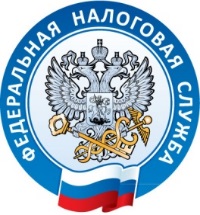 ПСН
Патентная система налогообложения
ПСН только для индивидуальных предпринимателей, по определенным видам деятельности.
(Закон Волгоградской области от 26.11.2019 № 120-ОД "О патентной системе налогообложения и признании утратившими силу отдельных законодательных актов")
Основные условия применения ПСН:
1.Доходы налогоплательщика за год < 60 млн. рублей.
При этом, при применении одновременно ПСН и УСН, учитываются доходы от реализации по обоим налоговым режимам. 
2.Средняя численность работников < 15 человек.
3.Розничной торговлей в рамках ПСН не признается торговля товарами подлежащими обязательной 
маркировке (обувь, лекарства, одежда из меха).
Применение ПСН освобождает от уплаты:
ИП
Налога 
на 
имущество
НДС
НДФЛ
СТАВКА ПСН 6%
Размер налога = (базовая доходность / 365 (366) дней Х количество дней срока, на который выдан патент) Х 6%
ОСНОВНЫЕ ОБЯЗАННОСТИ:
• уплачивать налог
• необходимо вести книгу учета доходов и расходов
0% 
(Закон Волгоградской области157-ОД от 17.09.2015)
Отчетность при ПСН не представляется. 
Патент выдается с любой даты, на период от 1 до 12 месяцев включительно в пределах календарного года.
9
Патентная система налогообложения
Как получить патент. 
Заявление на получение патента необходимо подать не позднее чем за 10 дней до начала применения патентной системы налогообложения.
Основания для отказа
 в выдачи патента
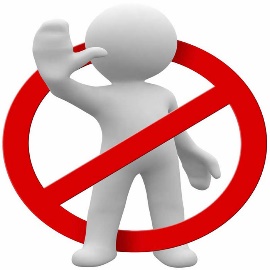 1.Несоответствие в заявлении на получение патента вида предпринимательской деятельности перечню видов предпринимательской деятельности, в отношении которых на территории субъекта Российской Федерации введена патентная система налогообложения
2.указание срока действия патента, не соответствующего п. 5 ст. 346.45 НК РФ (патент выдается по выбору индивидуального предпринимателя на период от одного до двенадцати месяцев включительно в пределах календарного года)
3.нарушение условия перехода на патентную систему налогообложения, установленного абзацем вторым п. 8 ст.346.45 НК РФ
4. наличие недоимки по налогу, уплачиваемому в связи с применением патентной системы налогообложения
Подается заявление по форме 26.5-1 ( рекомендованная письмом ФНС от 18.02.2020 № СД-4-3/2815@ ):
-количество дней, но не менее месяца и в пределах календарного года выдачи, на которые запрашивается патент;
-наименования вида деятельности(патент выдается на один вид деятельности, но разрешается получать сразу несколько патентов);
-численность работников, в т. ч. привлекаемых по договорам ГПХ;
-адреса осуществления выбранного вида деятельности, используемые транспортные средства.
Для получения патента с 01.01.2021, 
подать заявление необходимо не позднее 17.12.2020
10
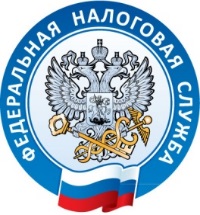 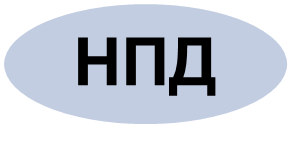 Налог на профессиональный доход
НПД для индивидуальных предпринимателей 
и физических лиц
Все взаимодействие через мобильное приложение «Мой налог»
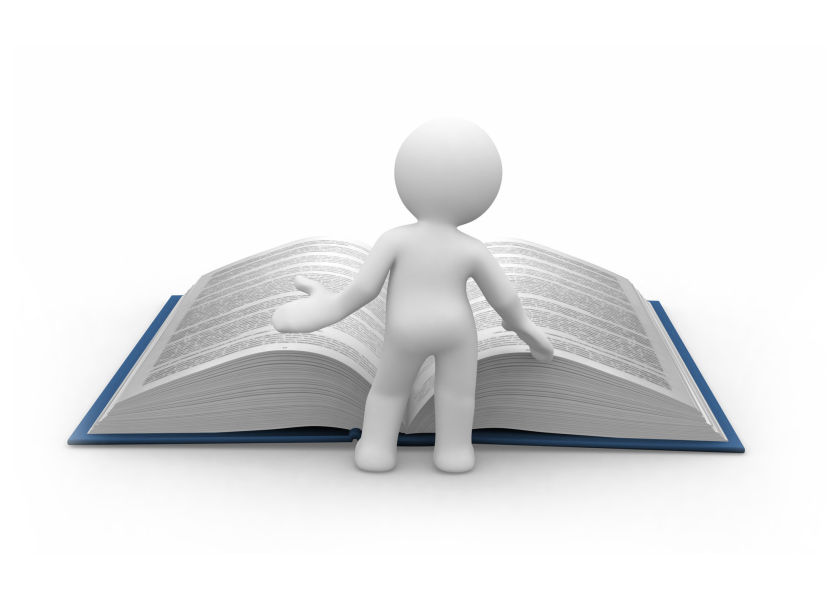 Основные условия применения НПД:
1.Доходы налогоплательщика за год < 2,4 млн. рублей.
2.Нельзя привлекать работников.
3. Не вправе применять иные специальные режимы налогообложения.
4.Не применяется при перепродаже товаров, имущественных прав .
5.Не применяется при реализации подакцизных товаров и товаров, подлежащих обязательной маркировке средствами идентификации.
Применение НПД освобождает от уплаты:
4 % 
с платежей от физических лиц
ИП
СТАВКА НПД
6 % 
с платежей от ИП и ЮЛ
НДС
НДФЛ
11
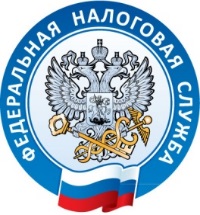 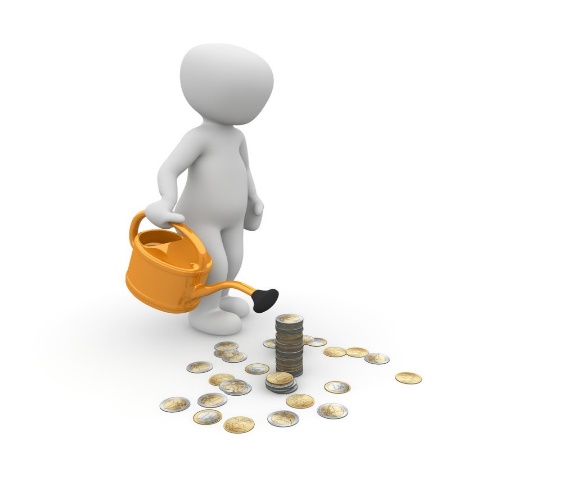 .
Льготы по специальным налоговым режимам действующие на территории Волгоградской области
УСН
ПСН
1.Закон № 130-ОД от 14.07.2015 «Об установлении налоговой ставки в размере 0 процентов для налогоплательщиков - индивидуальных предпринимателей, применяющих упрощенную систему налогообложения». 
0 % для новых ИП на УСН при деятельности в производственной, социальной и (или) научной сферах, при этом доля доходов по видам деятельности должна быть не менее 70 %.
2.Закон N 1845-ОД от 10.02.2009 «О ставке налога, уплачиваемого в связи с применением упрощенной системы налогообложения».
5% (вместо 15%) ИП и ЮЛ деятельность "Обрабатывающие производства", "Строительство", "Деятельность профессиональная, научная и техническая".
5% (вместо 15%) для ИП созданных не ранее 01.07.2014 и не являющихся участником ООО, по определенным видам деятельности, при этом доля доходов по видам деятельности должна быть не менее 70 %.
1% (вместо 6%) на 2020-2022 г.г. ИП и ЮЛ деятельность "Деятельность профессиональная, научная и техническая" при этом доля доходов по указанному виду деятельности должна быть не менее 70 %.
1.Закон Волгоградской области от 17.09.2015 № 157-ОД
«Об установлении налоговой ставки в размере 0 процентов для налогоплательщиков – индивидуальных предпринимателей, применяющих патентную систему налогообложения».
0 % для новых ИП на ПСН при деятельности в производственной, социальной и (или) научной сферах, а также в сфере бытовых услуг населению, при этом доля доходов по видам деятельности должна быть не менее 70 %.
12
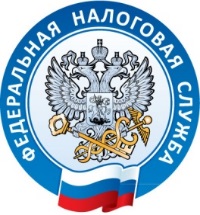 Возможности совмещения режимов
Особенности перехода
УСН (ЕСХН) 
перейти на иной режим нельзя до окончания налогового периода (исключение-утрата права )
Кроме, переход на НПД!
Осуществляется в любой момент, при:
-зарегистрироваться в качестве плательщика НПД;
- подать течение 30 дней уведомление о прекращении применения УСН(ЕСХН) 
- в качестве ИП сниматься не обязан
НПД на УСН (ЕСХН) 
с даты, когда он снят с налогового учета в качестве плательщика НПД:
-уведомление на УСН (ЕСХН) в течение 20 календарных дней с даты снятия с учета в качестве плательщика НПД.
13
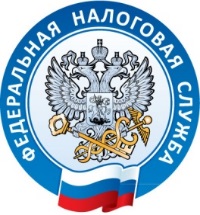 Расчет суммы налога на 2021 год
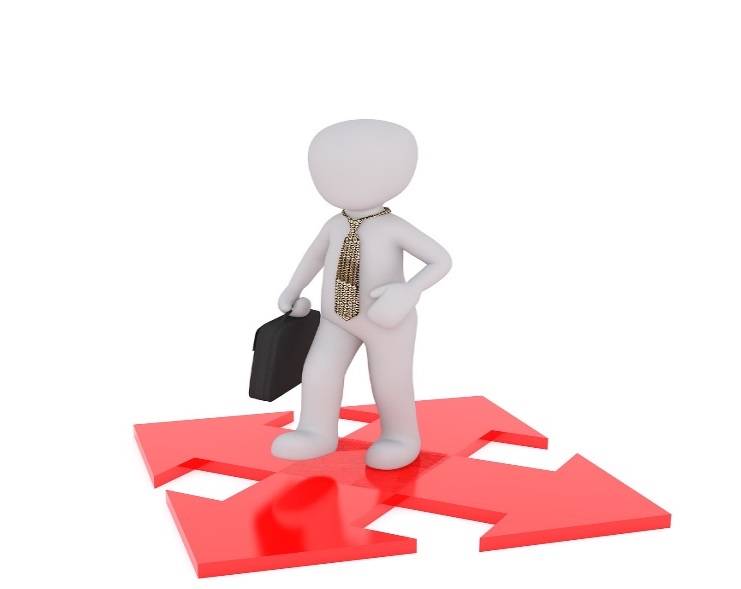 ПСН
14
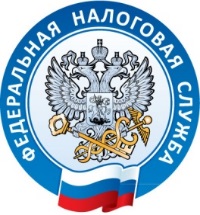 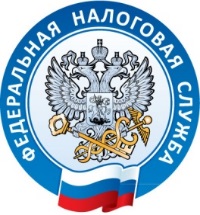 Рассчитать стоимость патента можно на сайте ФНС  России (https://www.nalog.ru/rn34)
В разделе «Сервисы и услуги»
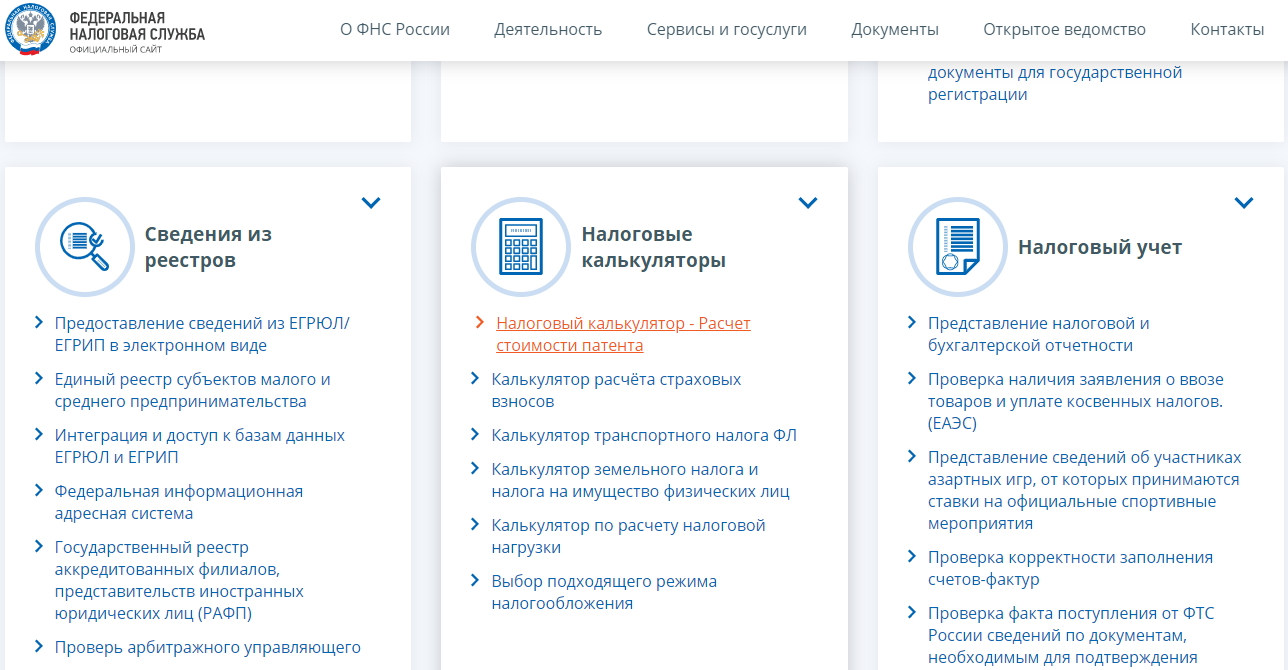 15
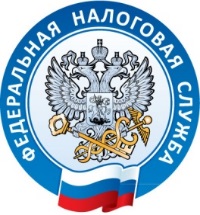 Федеральный закон  от 23.11.2020 № 373-ФЗ  «О внесении изменений в главы 26-2 и 26-5 части второй Налогового кодекса Российской Федерации и статью 2 Федерального закона «О применении контрольно-кассовой техники при осуществлении расчетов в Российской Федерации».
Было
Изменения
Внесены изменения в подпункты пункта 2 статьи 346.43 НК РФ
(рекомендованные виды)
1) ремонт и пошив швейных, меховых и кожаных изделий, головных уборов и изделий из текстильной галантереи, ремонт, пошив и вязание трикотажных изделий по индивидуальному заказу населения;
4) стирка, химическая чистка и крашение текстильных и меховых изделий;
6) ремонт электронной бытовой техники, бытовых приборов, часов, металлоизделий бытового и хозяйственного назначения, предметов и изделий из металла, изготовление готовых металлических изделий хозяйственного назначения по индивидуальному заказу населения;
7) ремонт мебели и предметов домашнего обихода;
9)ремонт, техническое обслуживание автотранспортных и мототранспортных средств, мотоциклов, машин и оборудования, мойка автотранспортных средств, полирование и предоставление аналогичных услуг;
10) оказание автотранспортных услуг по перевозке грузов автомобильным транспортом индивидуальными предпринимателями, имеющими на праве собственности или ином праве (пользования, владения и (или) распоряжения) транспортные средства, предназначенные для оказания таких услуг;
1) ремонт и пошив швейных, меховых и кожаных изделий, головных уборов и изделий из текстильной галантереи, ремонт, пошив и вязание трикотажных изделий;
4) химическая чистка, крашение и услуги прачечных; 
6) ремонт и техническое обслуживание бытовой радиоэлектронной аппаратуры, бытовых машин и бытовых приборов, часов, ремонт и изготовление металлоизделий;
7) ремонт мебели; 
9) техническое обслуживание и ремонт автотранспортных и мототранспортных средств, машин и оборудования;
10) оказание автотранспортных услуг по перевозке грузов автомобильным транспортом;
16
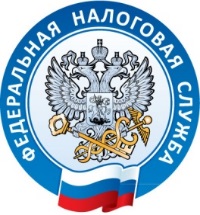 Вносятся изменения в подпункты пункта 2 статьи 346.43 НК РФ
Было
Изменения
11) оказание автотранспортных услуг по перевозке пассажиров автомобильным транспортом;
12) ремонт жилья и других построек;
17) услуги по приему стеклопосуды и вторичного сырья, за исключением металлолома;
 18) ветеринарные услуги; 
19) сдача в аренду (наем) жилых и нежилых помещений, садовых домов, земельных участков, принадлежащих индивидуальному предпринимателю на праве собственности;
21) прочие услуги производственного характера
11) оказание автотранспортных услуг по перевозке пассажиров автомобильным транспортом, индивидуальными предпринимателями, имеющими на праве собственности или ином праве (пользования, владения и (или) распоряжения) транспортные средства, предназначенные для оказания таких услуг;
12) реконструкция или ремонт существующих жилых и нежилых зданий, а также спортивных сооружений; 
17) сбор тары и пригодных для вторичного использования материалов;
18) деятельность ветеринарная;
19) сдача в аренду (наем) собственных или арендованных жилых помещений, а также сдача в аренду собственных или арендованных нежилых помещений (включая выставочные залы, складские помещения), земельных участков; 
21) услуги по переработке продуктов сельского хозяйства, лесного хозяйства и рыболовства для приготовления продуктов питания для людей и корма для животных, а также производство различных продуктов промежуточного потребления, которые не являются пищевыми продуктами;
17
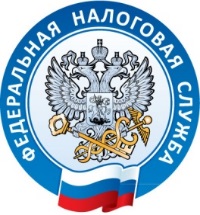 Вносятся изменения в подпункты пункта 2 статьи 346.43 НК РФ
Было
Изменения
25) монофоническая и стереофоническая запись речи, пения, инструментального исполнения заказчика на магнитную ленту, компакт-диск, перезапись музыкальных и литературных произведений на магнитную ленту, компакт-диск;
26) услуги по уборке жилых помещений и ведению домашнего хозяйства;
27) услуги по оформлению интерьера жилого помещения и услуги художественного оформления;
36) услуги по зеленому хозяйству и декоративному цветоводству;
37) ведение охотничьего хозяйства и осуществление охоты;
41) экскурсионные услуги;
42) обрядовые услуги;
43) ритуальные услуги;
45)розничная торговля, осуществляемая через объекты стационарной торговой сети с площадью торгового зала не более 50 квадратных метров по каждому объекту организации торговли;
47) услуги общественного питания, оказываемые через объекты организации общественного питания с площадью зала обслуживания посетителей не более 50 квадратных метров по каждому объекту организации общественного питания;
25) деятельность в области звукозаписи и издания музыкальных произведений;
26) услуги по уборке квартир и частных домов, деятельность домашних хозяйств с наемными работниками;
27) деятельность, специализированная в области дизайна, услуги художественного оформления;
36) деятельность по благоустройству ландшафта;
37) охота, отлов и отстрел диких животных, в том числе предоставление услуг в этих областях, деятельность, связанная со спортивно-любительской охотой;
41) услуги экскурсионные туристические;
42) организация обрядов (свадеб, юбилеев), в том числе музыкальное сопровождение;
43) организация похорон и предоставление связанных с ними услуг;
45)розничная торговля, осуществляемая через объекты стационарной торговой сети 
47) услуги общественного питания, оказываемые через объекты организации общественного питания
18
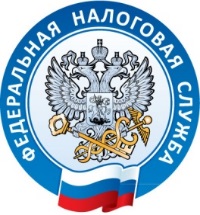 Вносятся изменения в подпункты пункта 2 статьи 346.43 НК РФ
Было
Изменения
52) сушка, переработка и консервирование фруктов и овощей;
56) товарное и спортивное рыболовство и рыбоводство;
62) оказание услуг (выполнение работ) по разработке программ для ЭВМ и баз данных (программных средств и информационных продуктов вычислительной техники), их адаптации и модификации;
52) переработка и консервирование фруктов и овощей;
56) рыболовство и рыбоводство, рыболовство любительское и спортивное;
62) разработка компьютерного программного обеспечения, в том числе системного программного обеспечения, приложений программного обеспечения, баз данных, web-страниц, включая их адаптацию и модификацию;
19
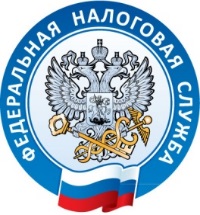 В пункт 2 статьи 346.43 НК РФ добавлены следующие пункты
65) деятельность стоянок для транспортных средств;
66) помол зерна, производство муки и крупы из зерен пшеницы, ржи, овса, кукурузы или прочих хлебных злаков;
67) услуги по уходу за домашними животными;
68) изготовление и ремонт бондарной посуды и гончарных изделий по индивидуальному заказу населения;
69) услуги по изготовлению валяной обуви;
70)Услуги по изготовлению сельскохозяйственного инвентаря из материала заказчика по индивидуальному заказу населения;
71) граверные работы по металлу, стеклу, фарфору, дереву, керамике, кроме ювелирных изделий по индивидуальному заказу населения;
72) изготовление и ремонт деревянных лодок по индивидуальному заказу населения;
73) ремонт игрушек и подобных им изделий;
74) ремонт спортивного и туристического оборудования;
75) услуги по вспашке огородов по индивидуальному заказу населения;
76) услуги по распиловке дров по индивидуальному заказу населения;
77) сборка и ремонт очков;
78) изготовление и печатание визитных карточек и пригласительных билетов на семейные торжества;
79) переплетные, брошюровочные, окантовочные, картонажные работы;
80) услуги по ремонту сифонов и автосифонов, в том числе зарядка газовых баллончиков для сифонов.
20
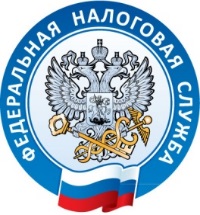 В пункт 6 статьи 346.43 НК РФ добавлены следующие пункты
Патентная система налогообложения не применяется в отношении:
1) видов деятельности, осуществляемых в рамках договора простого товарищества (договора о совместной деятельности) или договора доверительного управления имуществом;
2) деятельности по производству подакцизных товаров, а также по добыче и реализации полезных ископаемых;
3) розничной торговли, осуществляемой через объекты стационарной торговой сети с площадью торгового зала более 150 квадратных метров;
4) услуг общественного питания, оказываемых через объекты организации общественного питания с площадью зала обслуживания посетителей более 150 квадратных метров;
5) оптовой торговли, а также торговли, осуществляемой по договорам поставки;
6) услуг по перевозке грузов и пассажиров индивидуальными предпринимателями, имеющими на праве собственности или ином праве (пользования, владения и (или) распоряжения) более 20 автотранспортных средств, предназначенных для оказания таких услуг;
7) деятельности по совершению сделок с ценными бумагами и (или) производными финансовыми инструментами, а также по оказанию кредитных и иных финансовых услуг.
21
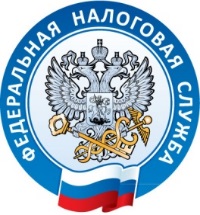 В статью 346.51 НК РФ добавлен  пункт
1.2
Предоставлено право налогоплательщикам ПСН уменьшать сумму налога, уплачиваемого в связи с применением ПСН, на страховые платежи (взносы) и пособия, начисленные за налоговый период.
ИП без работников на всю сумму уплаченных страховых платежей
ИП с работниками 
на 50%
Если сумма уплаченных взносов и пособий превысит стоимость одного патента, остаток, можно будет учесть по другому патенту. Но только в рамках того календарного года, в котором уплачены взносы.
Чтобы уменьшить стоимость патента, ИП необходимо направить в ИФНС уведомление об уменьшении суммы налога 
Форма, формат и порядок представления указанного уведомления утверждаются  ФНС.
22
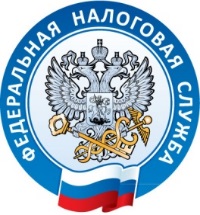 Особые патенты для тех, кто переходит на ПСН с ЕНВДпериод с 01.01.2021 по 31.03.2021
БД х ФП х К1×15/6×0.5
БД — базовая доходность; х 12 мес. 
ФП — физический показатель (кв.м, количество работников и т.д.);
К1 — коэффициент-дефлятор для ЕНВД, установленный на 2020 год (2,005);
15/6 — коэффициент пересчета налоговой ставки ЕНВД и ПСН;
0,5 — уменьшающий коэффициент.
Для получения патента с 01.01.2021, 
подать заявление необходимо не позднее 17.12.2020
При торговле в магазине с площадью торгового зала 100 кв.м. стоимость патента на период с 01.01.2021 по 31.03.2021 составит:
 (1 800 х100 х 2,005 х 15/6 х 0,5х3) х6% = 81 202,5 рублей.
23